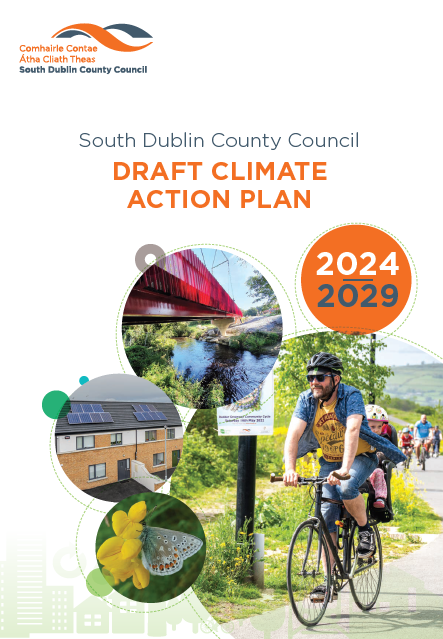 South Dublin County Council Draft Climate Action Plan 2024-2029
October 2023
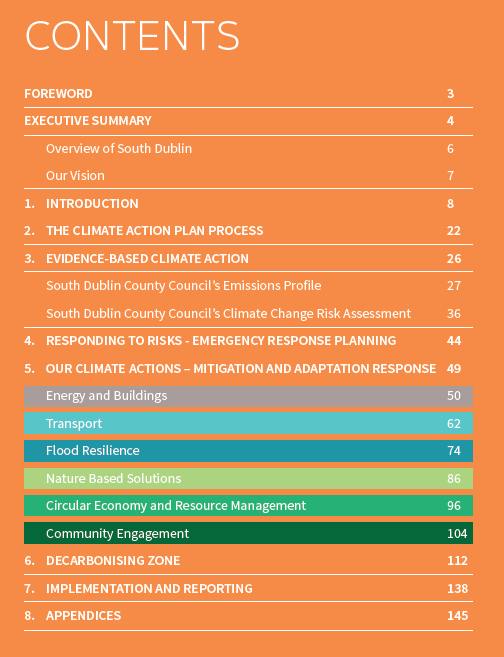 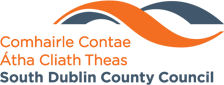 Draft Climate Action Plan 2024 – 2029
Statutory LA CAP 2024-2029 must be in place within 12 months and be in line with the Guidelines – by 23rd February 2023.
The Draft Plan has been prepared and released for Public Consultation.
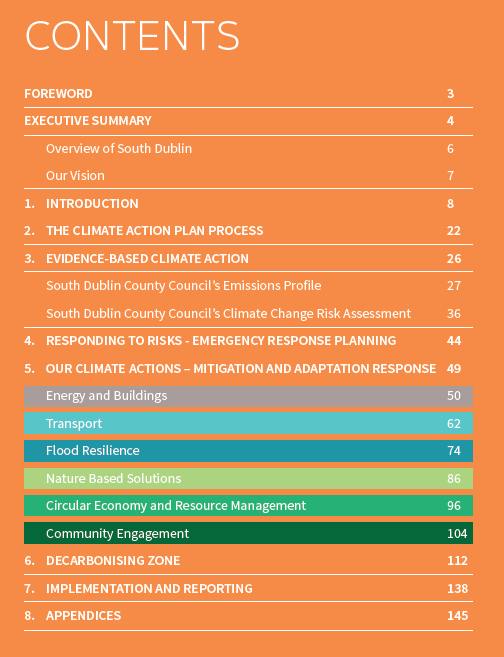 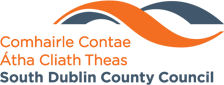 Draft Climate Action Plan 2024 – 2029
Statutory LA CAP 2024-2029 must be in place within 12 months and be in line with the Guidelines – by 23rd February 2023.
The Draft Plan has been prepared and released for Public Consultation.
The Draft Plan is accompanied by the Draft Strategic Environmental Assessment (SEA) and the Natura Impact Report (NIR).
It is an evidenced-based approach, building on a Baseline Emissions Inventory, a Climate Change Risk Assessment, and the previous CCAP 2019-2024.
[Speaker Notes: Baseline Emissions Inventory is a breakdown of how such emissions are coming from each sector such as transport (South Dublin County’s highest sector) and then through the climate pathways and Gap to Target – identifying how we will reach the targets outlined in the next slide.]
Our Climate Action Targets and Action Areas
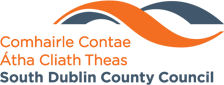 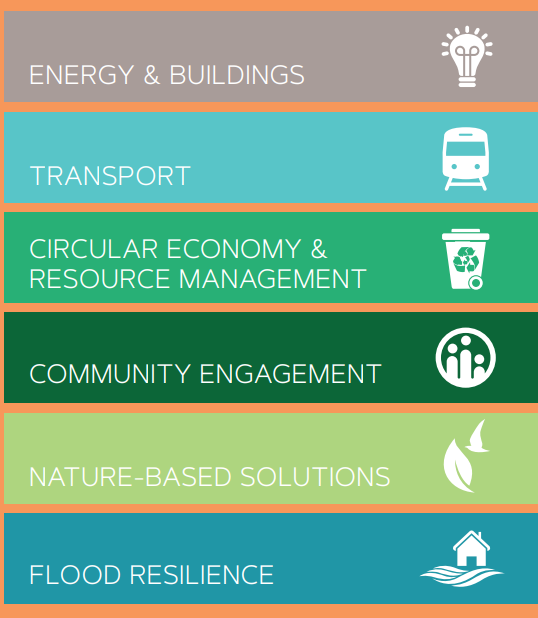 121 proposed Actions across the 6 Action Areas
Energy & Buildings 2024-2029 – Action Areas
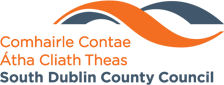 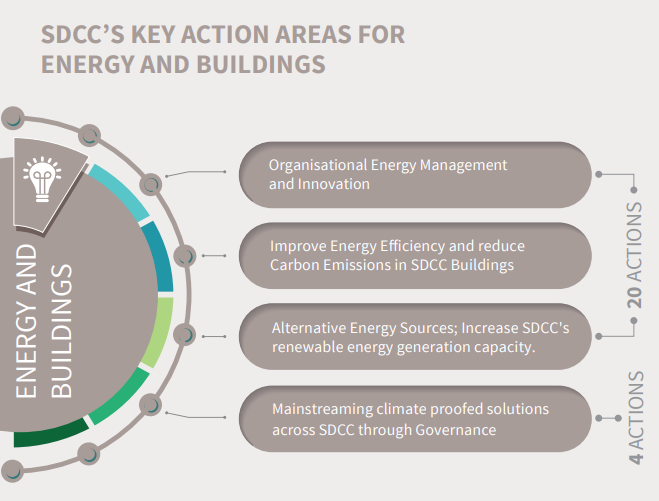 [Speaker Notes: Continue upgrading public street lighting with LED lamps for example; retrofits in civic hall, libraries, leisure centres, County housing stock with things like deep insulation, heat pumps, solar panels. All retrofits will ensure less GHG emissions and also warmer, more comfortable homes & buildings.]
Transport 2024-2029 – Action Areas
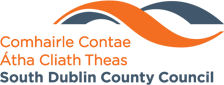 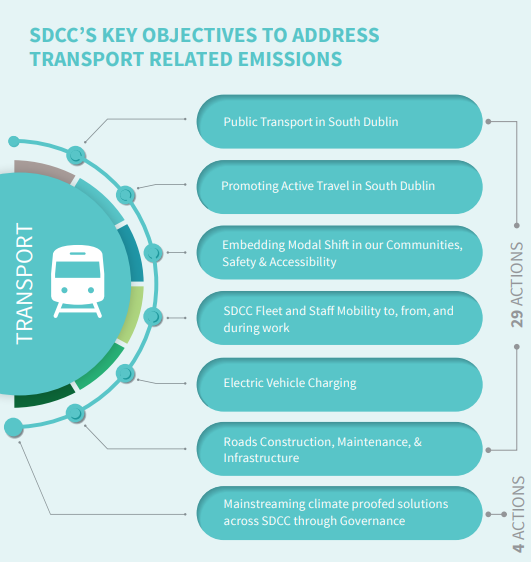 [Speaker Notes: SRTS for safer school areas, with cleaner air quality; active travel – for safe and healthy travel for all ages, with more cycle lanes, EV charging]
Flood Resilience 2024-2029 – Action Areas
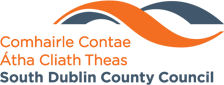 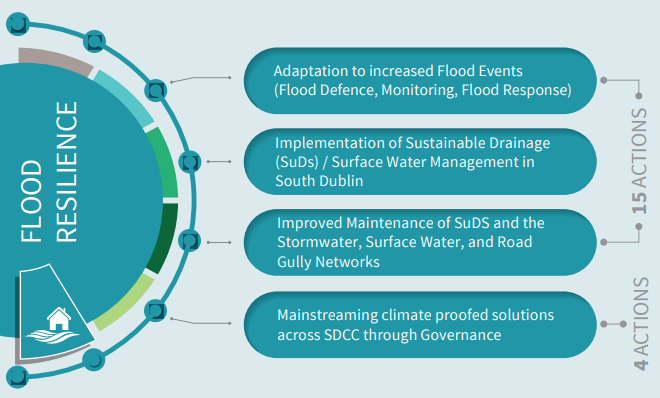 [Speaker Notes: Flood alleviation schemes on rivers including Rivers Poddle, Camac & Whitechurch stream, using green infrastructure solutions where possible to alleviate against any future flooding events. Green infrastructure is usually a more cost effective approach with other benefits for biodiversity and water quality etc.]
Nature Based Solutions 2024-2029 – Action Areas
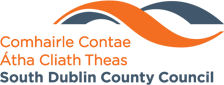 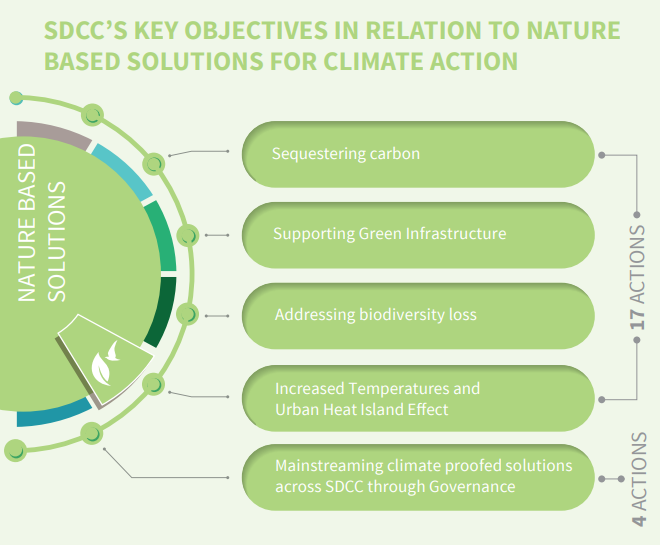 [Speaker Notes: Increase native tree planting, increase & maintain native hedgerows, plant more mini-woodlands, enhance & expand wetlands & ponds - Co-benefits of climate action with NBS is in things like improving water quality & air quality, providing shade and cooler regions, which will be more important with the increasing heat island effect, experienced in built up areas caused by increasing temperatures.]
Circular Economy and Resource Management 2024-2029 – Action Areas
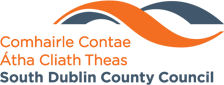 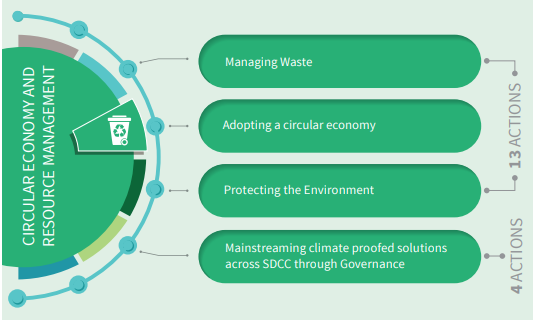 [Speaker Notes: Monitor & improve all internal waste & water mgmt. systems; the circular economy will make systems more efficient, while creating more local jobs and reducing potential pollution streams.]
Community Engagement 2024-2029 – Action Areas
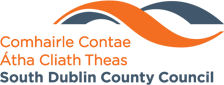 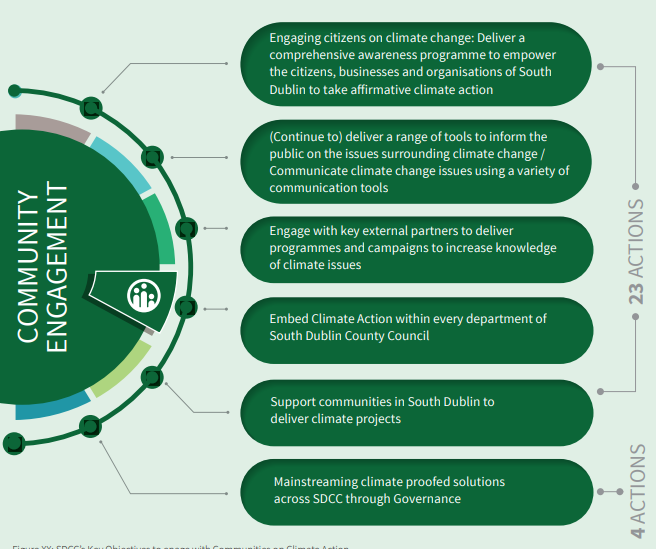 [Speaker Notes: Climate Training & awareness internally; Green-schools, Eco Week, Dublin CAW; Home energy savings kits in libraries & develop a youth friendly version of NRG kits; social media, work with SEC’s, TT’s, local clubs to implement GAA Green Clubs, CCAF]
CAP 2024–2029: Engagement Strategy
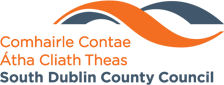 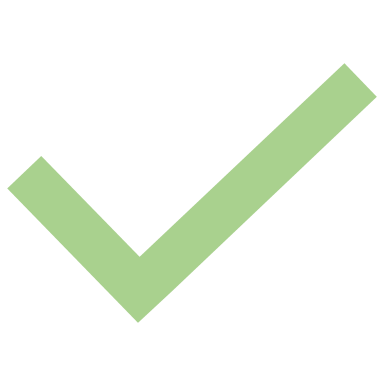 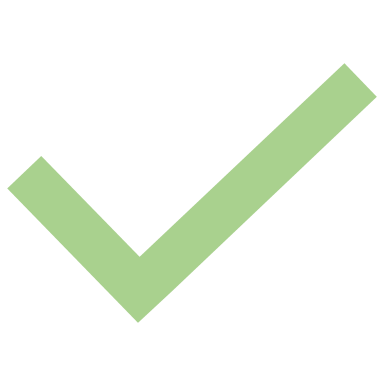 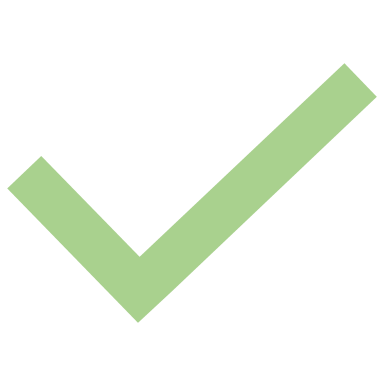 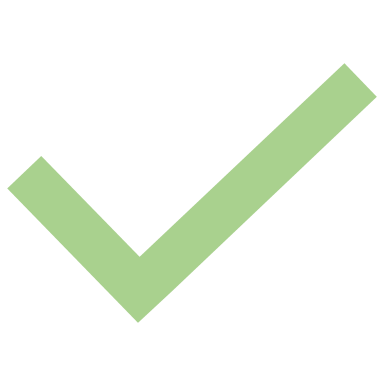 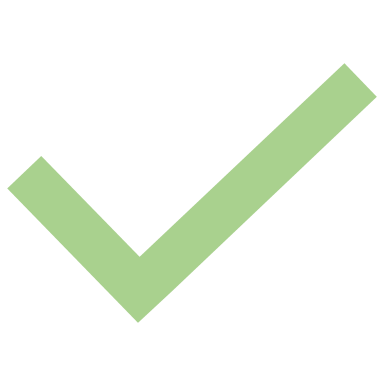 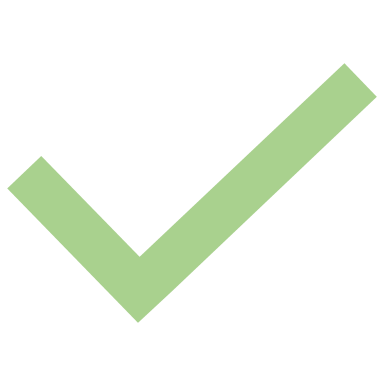 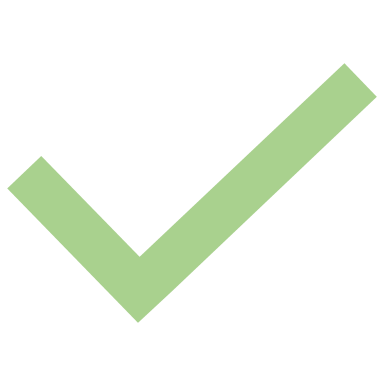 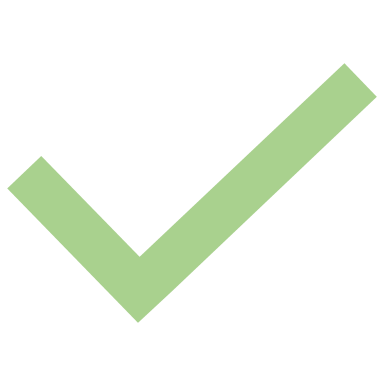 CAP 2024–2029: Public Consultation
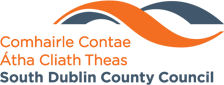 Public Consultation scheduled from 20th September to 3rd November 2023

Draft Plan is currently on display at a number of locations:
County Hall, Tallaght
Clondalkin Civic Offices
County Library, Library Square, Tallaght, Dublin D24A3EX.
Ballyroan Library, Orchardstown Avenue, Rathfarnham, Dublin D14 VY33. 
Clondalkin Library, Monastery Road, Clondalkin, Dublin D22 XPO3.
Lucan Library, Lucan Shopping Centre, Newcastle Road, Lucan, Dublin K78 V295.
North Clondalkin Library, Liscarne Close Rowlagh, Dublin 22.
Castletymon Library, Tallaght, D24

Submissions can be made through one of the following two options only:
[Speaker Notes: We want to hear from the public and would urge all councillors to share within their networks details on making submissions.]
CAP 2024–2029: Public Consultation
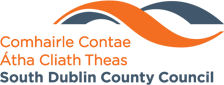 Events advertised on Council website, SDCC Climate Action Website and Social Media.
[Speaker Notes: Please share within your circles!]
CAP 2024–2029: Next Steps
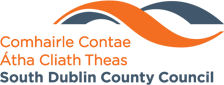 A Chief Executive Report will be prepared following public consultation
The Submissions will be reviewed and a Final Draft CAP will be prepared (including any necessary SEA or AA reviews)
The Final Draft Plan, the SEA and NIR Reports, and the Chief Executive Report on Submissions Received will be provided to the Elected Members by January 3rd 2024.
The Elected Members will have up to 6 weeks to consider the Chief Executive’s Report on Submissions Received, in accordance with the requirements of the Climate (Amendment) Act 2021. Within this statutory timeframe, the Elected Members must decide by resolution, whether to: 
approve, or
approve, subject to such modifications as they consider appropriate, the local authority climate action plan.
[Speaker Notes: We’ll keep you updated on timelines.]
CAP 2024–2029: Next Steps
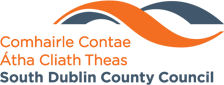 A Chief Executive Report will be prepared following public consultation
The Submissions will be reviewed and a Final Draft CAP will be prepared (including any necessary SEA or AA reviews)
The Final Draft Plan, the SEA and NIR Reports, and the Chief Executive Report on Submissions Received will be provided to the Elected Members by January 2nd 2024.
The Elected Members will have up to 6 weeks to consider the Chief Executive’s Report on Submissions Received, in accordance with the requirements of the Climate (Amendment) Act 2021. Within this statutory timeframe, the Elected Members must decide by resolution, whether to: 
approve, or
approve, subject to such modifications as they consider appropriate, the local authority climate action plan.
Given the statutory 12 month duration of the Plan making process, as set out in Section 16 of the Climate (Amendment) Act 2021, a Material Amendment public consultation phase, is not provided for under the legislation. 
As such, all local authorities are required to make and approve their Climate Action Plan, by 23rd February 2024.
CAP 2024–2029: Training
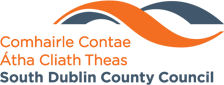 AILG providing training on the LACAPs
[Speaker Notes: Local Authority Services National Training Group. AILG is in the process of communicating the training for the LACAPs.]
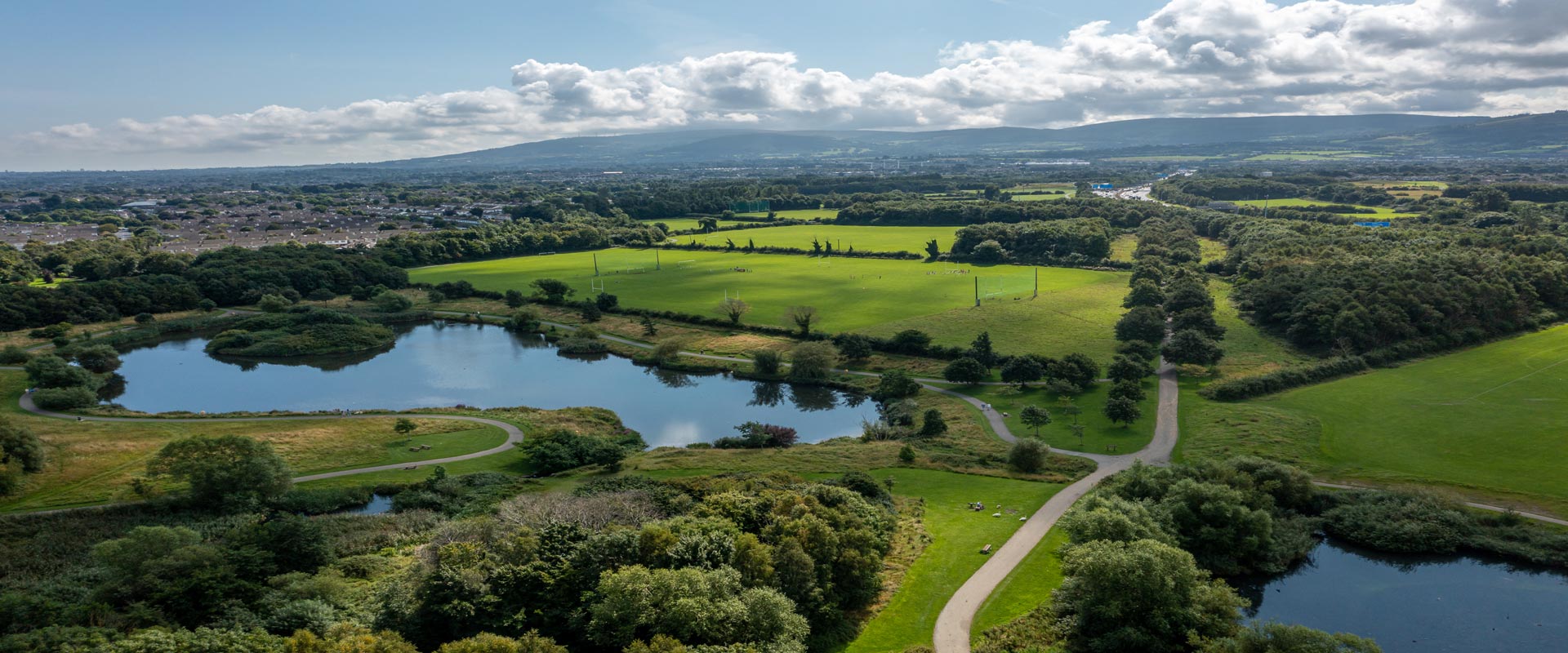 Thank You